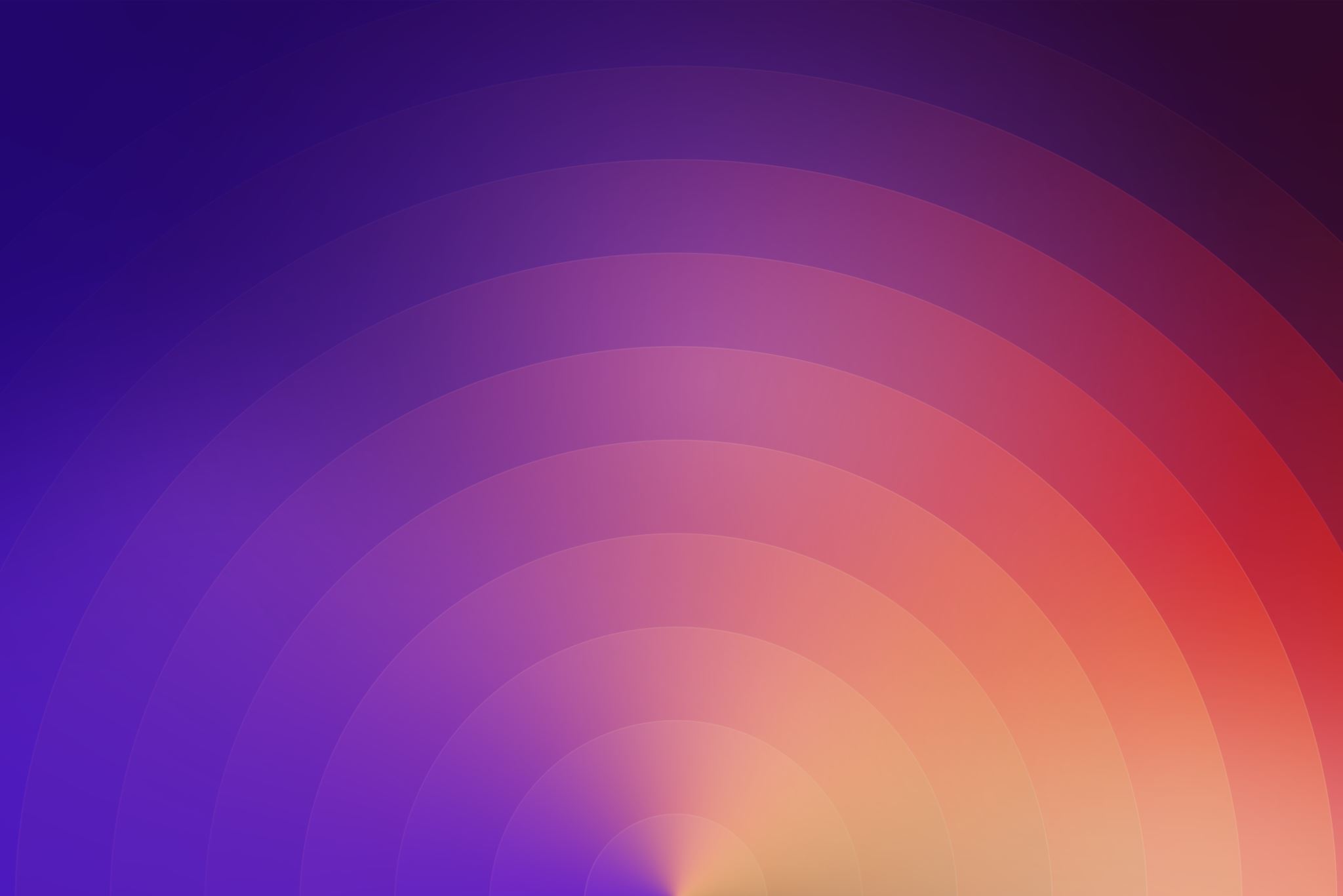 STŘÍDAVÉ & PULZNÍ PROUDY, NÁZVOSLOVÍ
Mgr. Marie Krejčová
Střídavé & pulzní proudy
Střídavé & pulzní proudy
Základní pojmy
ADAPTACE TKÁNÍ - KONSTRUKČNÍ OPATŘENÍ V FT
Amplitudová a frekvenční modulace
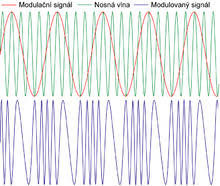 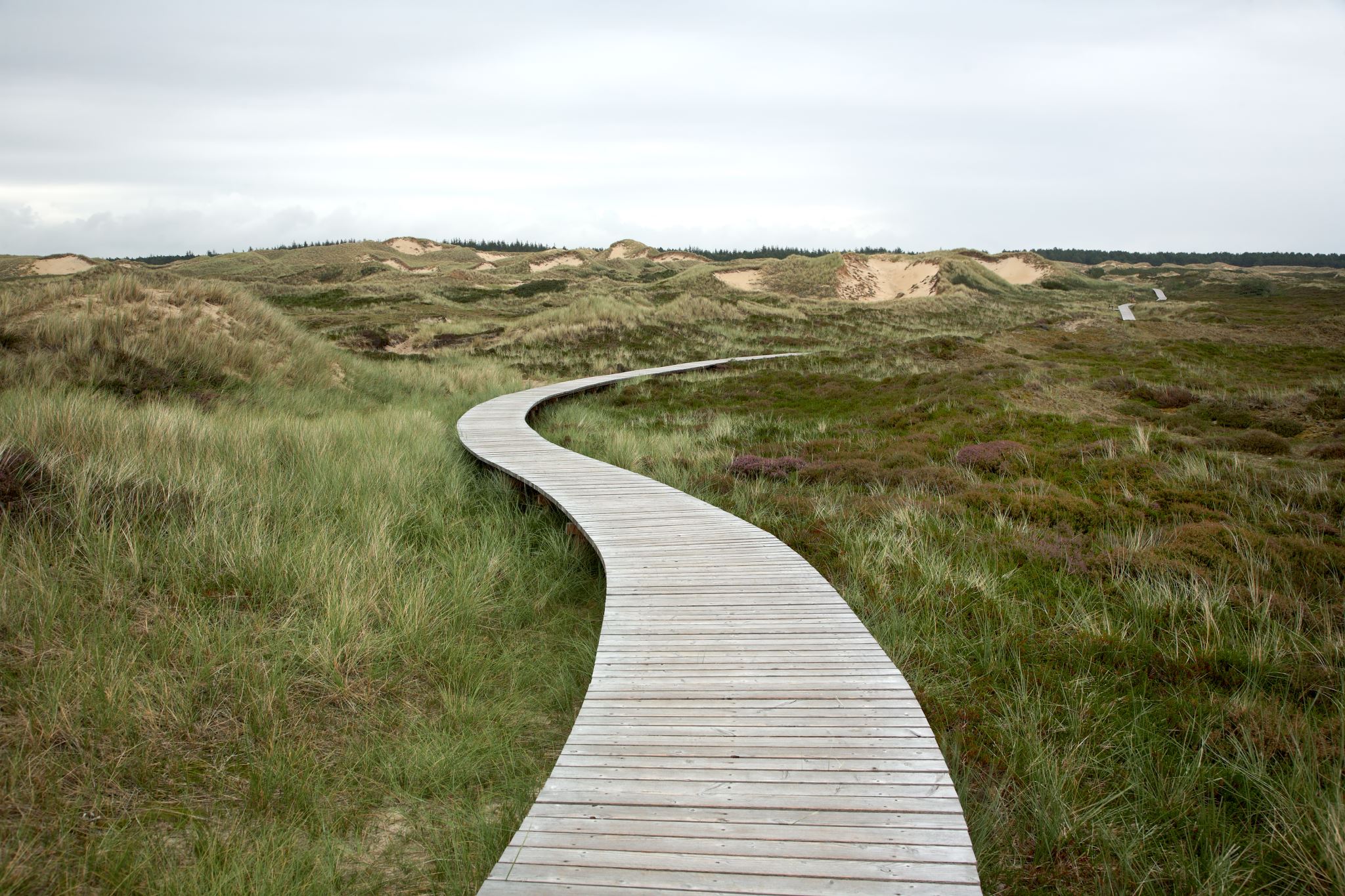 APLIKACE STŘÍDAVÝCH A PULZNÍCH PROUDŮ
KATODA:
Vždy na místo bolesti, odstup nervu – je dráždivější, tedy snazší vybavení akčního potenciálu
ANODA:
Pouze na místo bolesti v rámci analektrotonu
Dělení pulzních & střídavých proudů
Příklady proudů
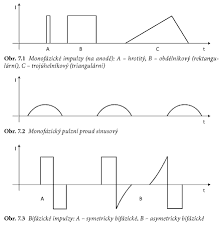 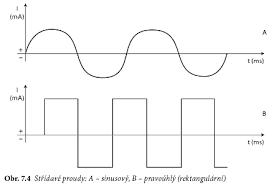 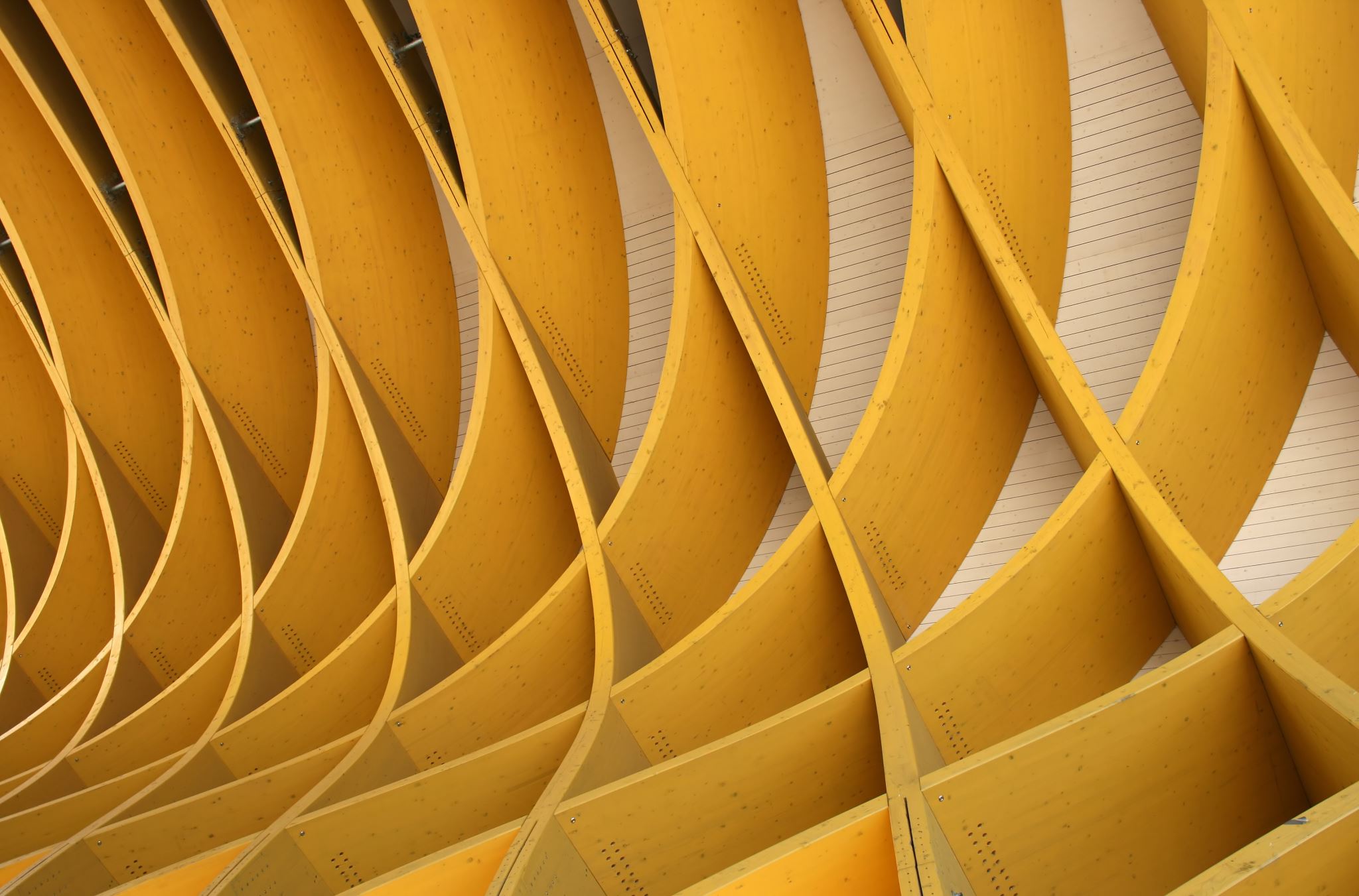 Účinky nízkofrekvenčních proudů
Dráždivé a hyperemizační
Dráždivé:
Intenzita PS či NPS:
Účinek analgetický. Optimální parametry: f = 50-100 = frekvenční optimum pro dráždění Aα a Aβ vláken
Intenzita PM či NPM:
Izolovaně vyvolá izolovanou kontrakci s následnou spontánní dekontrakcí = záškubem
do 7 Hz izolované záškuby, 8-29 Hz vlnitý tetanus, nad 30 Hz tetanická kontrakce 
Při užití více impulzů - účinek závisí na použité frekvenci (viz níže)
Intenzita PA
Dráždění nemyelinizovaných C vláken, zvýšení sekrece endorfinů, útlumu bolesti. 
Optimální parametry: f = 2-10 Hz
Účinky dle použité frekvence u nízkofrekvenčních proudů
Účinky nízkofrekvenčních proudů 2
Hyperemizační:
Aktivní = zlepšení přívodu arteriální krve:
Účinkem na sympatická vlákna (transregionlální či longitudinální aplikace) či ganglia,  f = 100 Hz konstantní, intenzita: NPS
Lokálním zvýšením sekrece biogenních aminů: transregionální aplikace, f = 50 Hz, intenzita PPM
Pasivní = zvýšení žilního odtoku aktivací svalové mikropumpy, f = 50 Hz, nezbytná modulace (AM, FM), intenzita PM
LITERATURA
Poděbradský, J. – Poděbradská, R. Fyzikální terapie. Manuál a algoritmy. Praha: Grada, 2009. ISBN 978-80-247-2899-5.
přednášky Mgr.  J. Urbana FTK UP Olomouc.
Poděbradský, J.: Rehabilitace a fyzikální lékařství. Praha: ČLS JEP, 1995. 50s
Děkuji za pozornost!